Agenda for IEEE 802.11 Coexistence SCvirtual meeting in November 2020
12 October 2020
Authors:
Slide 1
Andrew Myles, Cisco
Welcome to the 3rd  virtual plenary meeting of the Coex SC in Nov 2020
Slide 2
Andrew Myles, Cisco
Coex SC minutes today will be kept by our permanent SC secretary
It is important to keep proper minutes of all Coexistence SC meetings
Fortunately, Guido Hiertz (Ericsson) agreed in Berlin (in July 2017) to be appointed the IEEE 802.11 Coexistence SC’s permanent Secretary …
Slide 3
Andrew Myles, Cisco
Meetings shall be conducted in compliance with all applicable laws, including antitrust & competition laws
Approved slide
Don’t discuss the interpretation, validity, or essentiality of patents/patent claims
Don’t discuss specific license rates, terms, or conditions
Relative costs of different technical approaches that include relative costs of patent licensing terms may be discussed in standards development meetings
Technical considerations remain the primary focus
Don’t discuss or engage in the fixing of product prices, allocation of customers, or division of sales markets
Don’t discuss the status or substance of ongoing or threatened litigation
Don’t be silent if inappropriate topics are discussed … do formally object
For more details, see IEEE-SA Standards Board Ops Man, 5.3.10 and Antitrust and Competition Policy: What You Need to Know available here
If you have questions, contact the IEEE-SA Standards Board Patent Committee Administrator at patcom@ieee.org
Participant behavior in IEEE-SA activities is guidedby the IEEE Codes of Ethics & Conduct
Approved slide
All participants in IEEE-SA activities are expected to adhere to the core principles underlying the:
IEEE Code of Ethics
IEEE Code of Conduct
The core principles of the IEEE Codes of Ethics & Conduct are to:
Uphold the highest standards of integrity, responsible behavior, and ethical and professional conduct
Treat people fairly and with respect, to not engage in harassment, discrimination, or retaliation, and to protect people's privacy.
Avoid injuring others, their property, reputation, or employment by false or malicious action
The most recent versions of these Codes are available at
http://www.ieee.org/about/corporate/governance
Slide 5
Andrew Myles, Cisco
Participants in the IEEE-SA “individual process” shall act independently of others, including employers
Approved slide
The IEEE-SA Standards Board Bylaws require that “participants in the IEEE standards development individual process shall act based on their qualifications and experience”
This means participants:
Shall act & vote based on their personal & independent opinions derived from their expertise, knowledge, and qualifications
Shall not act or vote based on any obligation to or any direction from any other person or organization, including an employer or client, regardless of any external commitments, agreements, contracts, or orders
Shall not direct the actions or votes of other participants or retaliate against other participants for fulfilling their responsibility to act & vote based on their personal & independently developed opinions
By participating in standards activities using the “individual process”, you are deemed to accept these requirements; if you are unable to satisfy these requirements then you shall immediately cease any participation
Slide 6
Andrew Myles, Cisco
IEEE-SA standards activities shall allow the fair &equitable consideration of all viewpoints
Approved slide
The IEEE-SA Standards Board Bylaws (clause 5.2.1.3) specifies that “the standards development process shall not be dominated by any single interest category, individual, or organization”
This means no participant may exercise “authority, leadership, or influence by reason of superior leverage, strength, or representation to the exclusion of fair and equitable consideration of other viewpoints” or “to hinder the progress of the standards development activity”
This rule applies equally to those participating in a standards development project and to that project’s leadership group
Any person who reasonably suspects that dominance is occurring in a standards development project is encouraged to bring the issue to the attention of the Standards Committee or the project’s IEEE-SA Program Manager
Slide 7
Andrew Myles, Cisco
IEEE SA Copyright Policy
Approved slide
By participating in this activity, you agree to comply with the IEEE Code of Ethics, all applicable laws, and all IEEE policies and procedures including, but not limited to, the IEEE SA Copyright Policy. 
Previously Published material (copyright assertion indicated) shall not be presented/submitted to the Working Group nor incorporated into a Working Group draft unless permission is granted. 
Prior to presentation or submission, you shall notify the Working Group Chair of previously Published material and should assist the Chair in obtaining copyright permission acceptable to IEEE SA.
For material that is not previously Published, IEEE is automatically granted a license to use any material that is presented or submitted.
8
Andrew Myles, Cisco
IEEE SA Copyright Policy
Approved slide
The IEEE SA Copyright Policy is described in the IEEE SA Standards Board Bylaws and IEEE SA Standards Board Operations Manual
IEEE SA Copyright Policy, see:
Clause 7 of the IEEE SA Standards Board Bylaws
Clause 6.1 of the IEEE SA Standards Board Operations Manual
IEEE SA Copyright Permission
IEEE SA Copyright FAQs
IEEE SA Best Practices for IEEE Standards Development 
Distribution of Draft Standards (see Clause 6.1.3 of the SASB Operations Manual)
9
Andrew Myles, Cisco
The Coex SC will meet once during the virtualIEEE 802.11 WG interim meeting in Nov 2020
IEEE 802.11 Coex teleconference
TBD
Webex details:
TBD
Slide 10
Andrew Myles, Cisco
The Coex SC will consider a proposed agenda for its virtual meeting in Nov 2020
Proposed Agenda
Bureaucratic stuff
Scope of IEEE 802.11 Coexistence SC (a reminder)
Approve minutes
What is happening this week? (in no particular order)
Review of ETSI BRAN activities
EN 303 687 issues (6 GHz) 
Including a new discussion of FH in 6 GHz
EN 301 893 issues (5 GHz)
Review of 3GPP activities
Plans for next meeting
Other business
Slide 11
Andrew Myles, Cisco
Scope of IEEE 802.11 Coexistence SC
Slide 12
Andrew Myles, Cisco
The Coex SC scope has revised in Sept 202-
IEEE 802.11 Coex SC Scope
The Coex SC shall promote, within the 802.11 WG and externally, an environment that enables IEEE 802.11 technologies to have equitable access to unlicensed spectrum globally
The Coex SC should focus particularly on coexistence of 802.11ax & 802.11be with LAA & NR-U in the 5 GHz & 6 GHz bands globally
The Coex SC may consider coexistence with other technologies and in other bands as directed by the Chair of the 802.11 WG
IEEE 802.11 Coex SC close down criteria
802.11 WG Chair has authority to close down SC
Slide 13
Andrew Myles, Cisco
Minutes
Slide 14
Andrew Myles, Cisco
The Coex SC will consider the approval of its virtual meeting minutes from September 2020
The draft minutes for the Coex SC at the virtual meeting in September 2020 are available on Mentor:
See 11-20-1507-00
Motion:
The IEEE 802 Coex SC approves 11-20-1507-00  as the minutes of its virtual meeting in September 2020
Moved: 
Seconded:
Result:
Slide 15
Andrew Myles, Cisco
Agenda items
Unlicensed LTE deployment
Slide 16
Andrew Myles, Cisco
The number planned/testing & deployed LAA networks globally is currently steady
No change from Sept 2020
1	GSMA (July 2018)
2	GSA: Evolution from LTE to 5G: Global Market Status (Nov 2018)
3	GSA: LTE in unlicensed and shared spectrum (Jan 2019)
4	GSA: Evolution from LTE to 5G: Global Market Status (Aug 2019)
5	GSA: LTE Unlicensed - LTE in Unlicensed and Shared Spectrum (Nov 2019)
6	GSA: LTE and 5G Market Statistics (Dec 2019)
7	GSA: LTE in Unlicensed Spectrum and Shared Spectrum (Mar 2020)
8	GSA: LTE and 5G in Unlicensed Spectrum: Trials, Deployments & Devices (Aug 2020)
Slide 17
Andrew Myles, Cisco
The number planned/testing & deployed LAA networks globally is currently steady
No change from Sept 2020
Slide 18
Andrew Myles, Cisco
Does anyone have some NR-U (5 & 6 GHz) data or forecasts?
No change from Sept 2020
The GSA does not currently provide NR-U data or forecasts
… and NR-U’s near term relevance is currently unclear
… although it is likely to be important
Does anyone have a good source?
The latest news is that it is possible that NR-U in 6 GHz could be delayed to 3GPP Rel 17 …
Does anyone know the latest?
… which would give 802.11ax in 6 GHz (Wi-Fi 6E) a great opportunity to prove its value in the market
Slide 19
Andrew Myles, Cisco
In at least in Chicago, there is a significant LAA deployment that is rapidly growing …
No change from Sept 2020
A recent study in Chicago shows a significant LAA deployment, that is expanding rapidly
AT&T mostly uses channel 149 & Verizon mostly uses channel 36
See Measurement-based coexistence studies of LAA & Wi-Fi deployments in Chicago by Vanlin Sathya, Muhammad Iqbal Rochman, & Monisha Ghosh (Uni of Chicago)
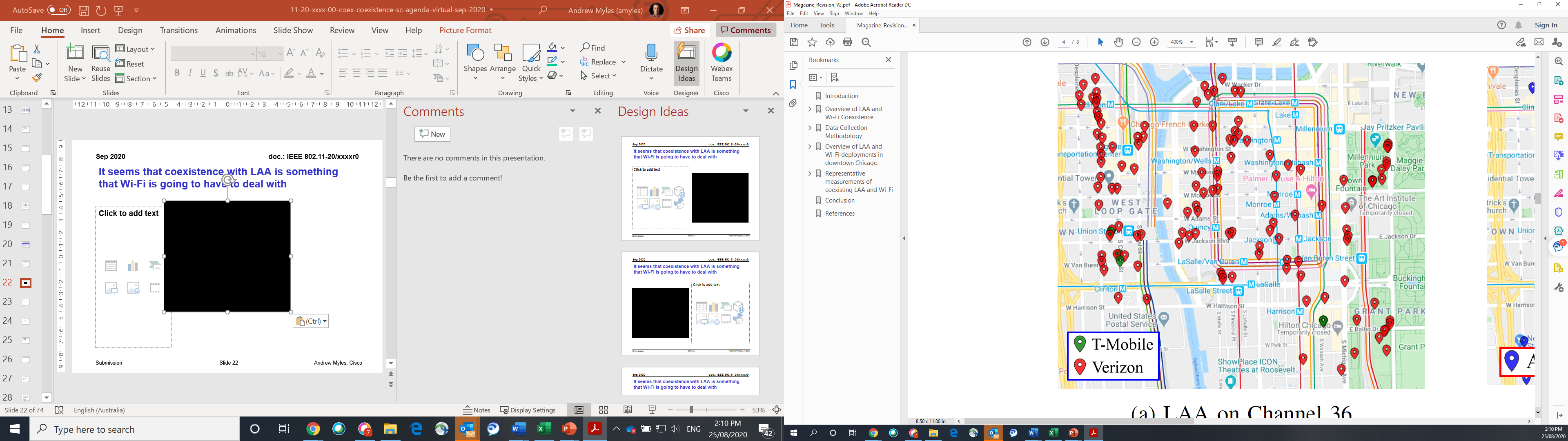 Slide 20
Andrew Myles, Cisco
… suggesting that coexistence between Wi-Fi & LAA/NR-U/etc is real, not just theoretical
No change from Sept 2020
A recent study in Chicago shows a significant overlap between Wi-Fi & LAA
The overlap is shown for  channel 36
Wi-Fi using 20 MHz, 40 MHz & 80 MHz channels, from mostly indoor locations
LAA mostly using 60 MHz channels, from mostly outdoor locations
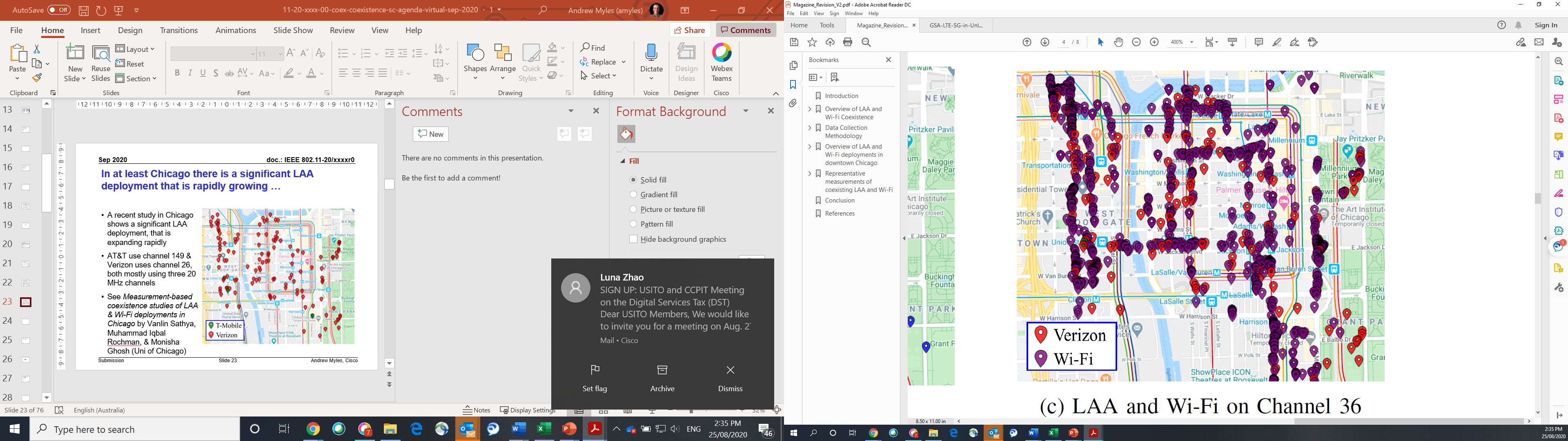 Slide 21
Andrew Myles, Cisco
Agenda items
ETSI BRAN 6 GHz issues
Slide 22
Andrew Myles, Cisco
The Coex SC will discuss issues relevant to 6 GHz operation in Europe using EN 303 687
Discussion/status items
6 GHz compromise: A compromise for 6 GHz coexistence in EN 303 687 has been agreed and is progressing 
802.11be implications: Future work is probably required to keep alignment between 802.11be & EN 303 687 (& EN 301 893)
Synchronous access: Synchronous access is still being discussed in ETSI BRAN with no consensus yet
Other proposals for 6 GHz
Frequency Hopping in 6 GHz
Slide 23
Andrew Myles, Cisco
EN 303 687 update
TBD
Slide 24
Andrew Myles, Cisco
Agenda items
ETSI BRAN 5 GHz issues
Slide 25
Andrew Myles, Cisco
Progress on EN 301 893 (5 GHz) is still being held back by arguments about the same old issues
Open issues …
Can 802.11be devices use PD/ED like 802.11a/n/ac devices?
Should multi-channel rules change?
How should PD be tested?
Is PD/ED+ED-only as defined in the current stable draft appropriate?
Should ED-only be considered instead, at either -72 dBm or even  -62 dBm?
What about PD/ED, but using a technology specific detection method?
Slide 26
Andrew Myles, Cisco
EN 301 893 update
TBD
Slide 27
Andrew Myles, Cisco
Relationship topics
ETSI BRAN activities
Next meetings
Slide 28
Andrew Myles, Cisco
ETSI BRAN will next meet virtually at BRAN#108 in December 2020
ETSI BRAN meeting schedule
BRAN#107a – possible approval of stable draft of EN 303 687 (6 GHz)
9 Nov 2020
Virtual
BRAN#108
7 December 2020 – 11 December 2020 
Virtual
#BRAN109
5 March 2021 – 12 March 2021
Virtual 
#BRAN110
18 June 2021 – 25 June 2021
Sophia-Antipolis, FR?
Slide 29
Andrew Myles, Cisco
Coex SC
3GPP update
Slide 30
Andrew Myles, Cisco
3GPP update
TBD
Slide 31
Andrew Myles, Cisco
Coex SC
Plans for next meeting
Slide 32
Andrew Myles, Cisco
The Coex SC will continue its normal business in January 2021 virtually
Possible agenda items
Review ETSI BRAN coex activities
EN 301 893 (5 GHz)
EN 303 687 (6 GHz)
Including FH issue
Review 3GPP coex activities
…
Slide 33
Andrew Myles, Cisco
The IEEE 802.11 Coexistence SC virtual meeting in November 2020 is adjourned!
Slide 34
Andrew Myles, Cisco